بسم الله الرحمن الرحيماهلا و سهلا
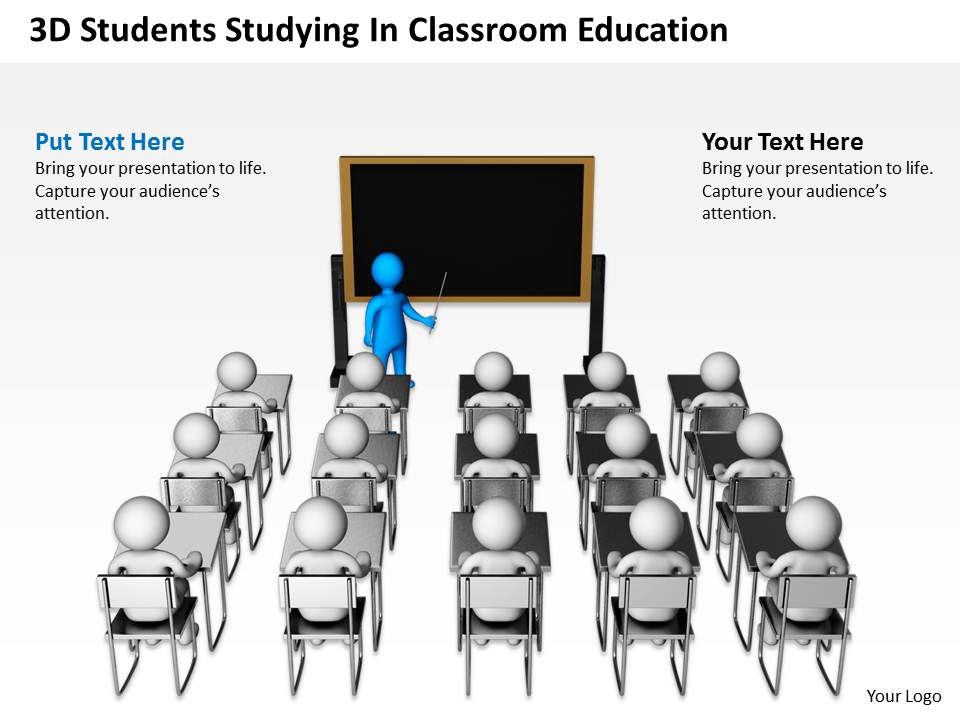 معرفة المدرس
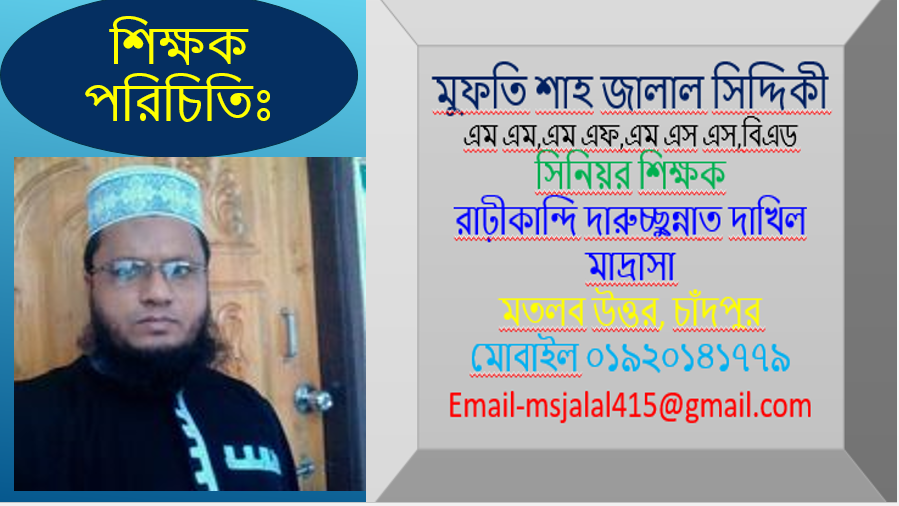 تعارف الدرس
দাখিল দশম শ্রেনী
 হাদিস শরিফ

ত্র য়োদশ অধ্যায়
তারিখ-২৯/০৬/২০২১
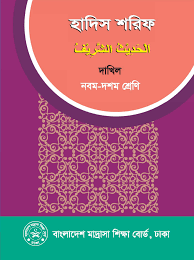 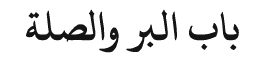 শিখনফল
মাতা - পিতার হক সম্পুর্কে বলতে পারবে।2  আত্মিয়-স্বজনের  হক সম্পুর্কে বলতে পারবে।     3 তাহকিক করতে পারবে।
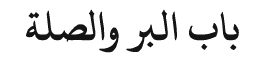 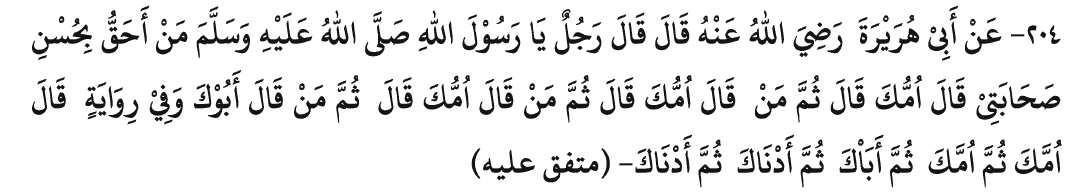 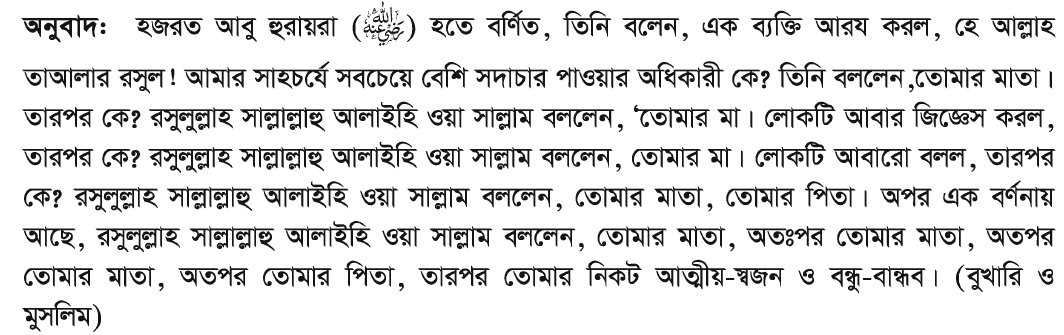 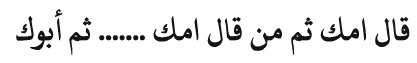 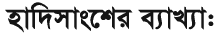 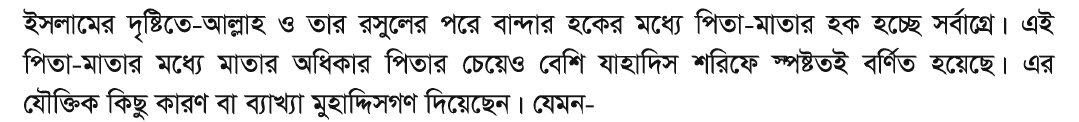 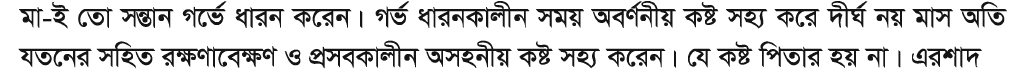 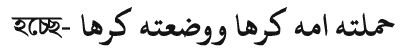 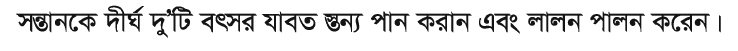 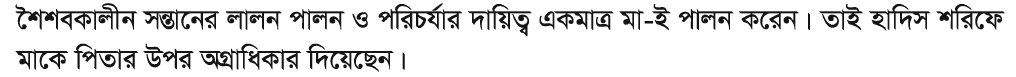 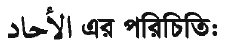 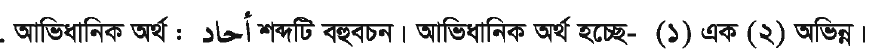 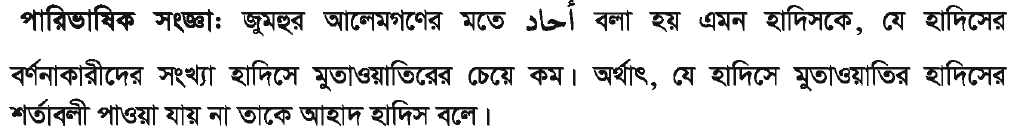 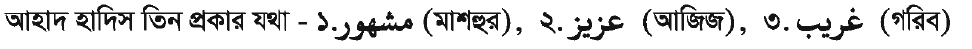 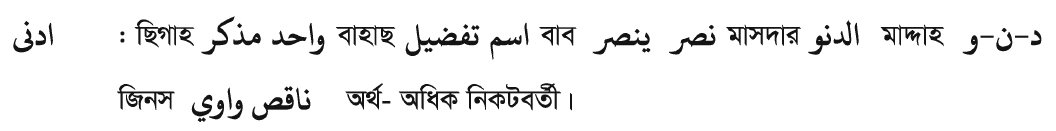 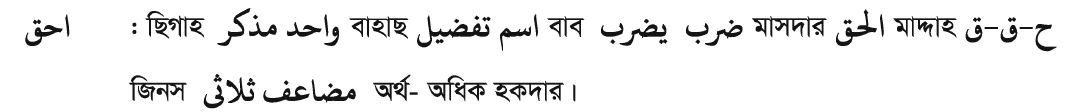 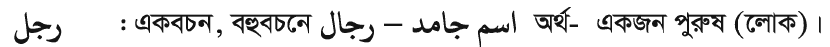 দলীয় কাজ
মাতা-পিতার হক  কি আলোচনা কর ?
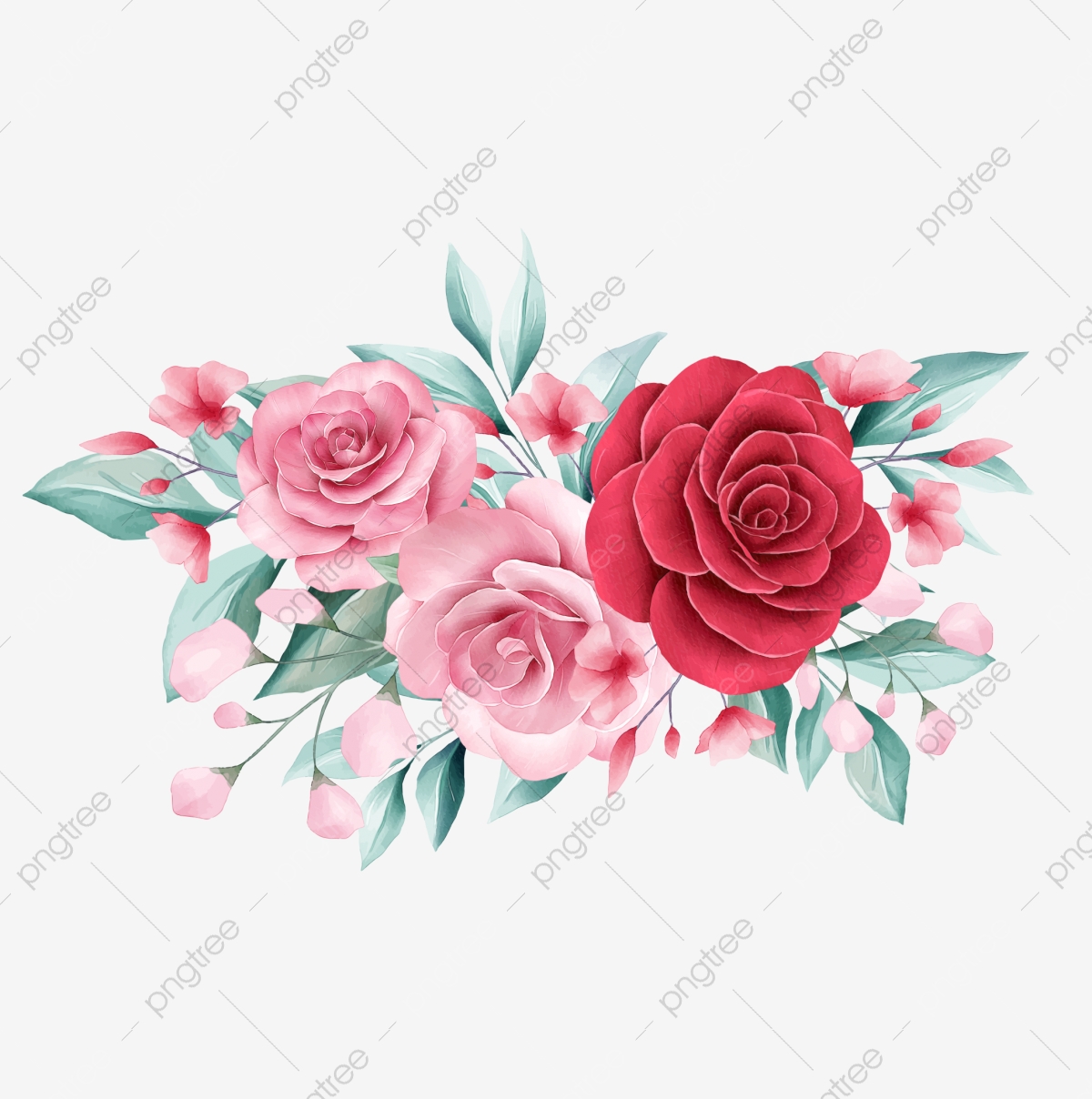 আল্লাহ হাফেজ
مসকলকে ধন্যবাদ